Unit 3 Week 3Wonders- High Frequency Words
What is a folktale?
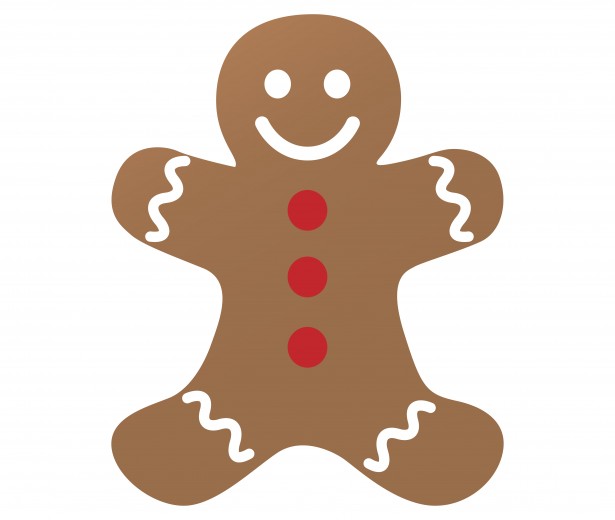 Chant the word as it appears
any
from
happy
once
so
upon
any  from  happy  once  so upon
It is hot, ___ I will play inside.
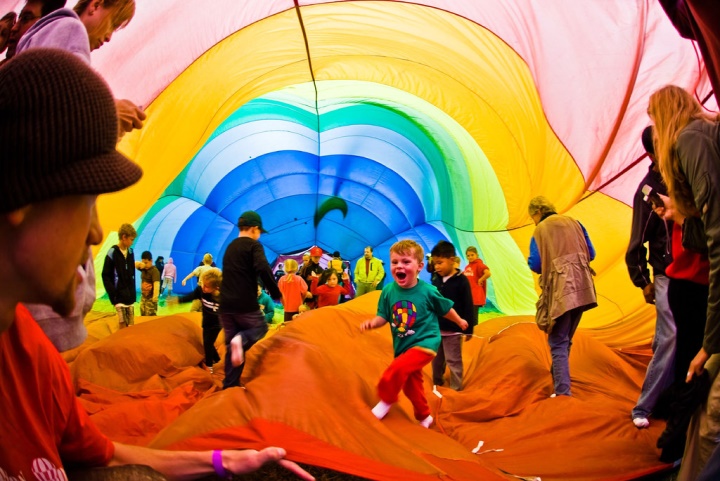 so
any  from  happy  once  so upon
Do you have ____ time to play?
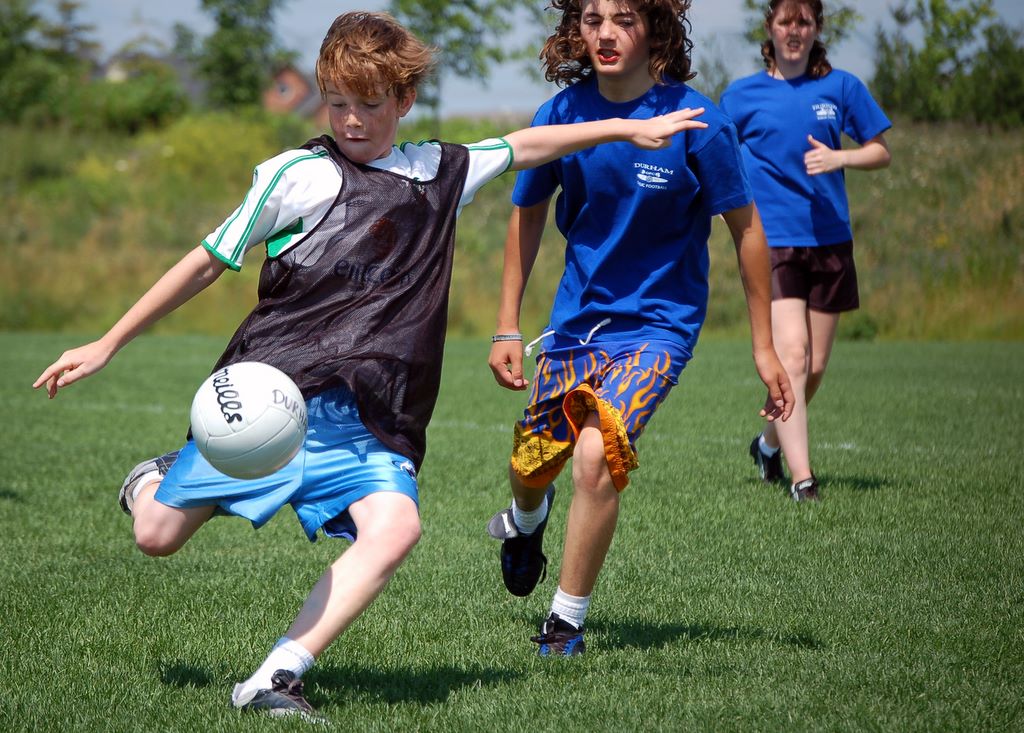 any
any  from  happy  once  so upon
______ I ran a mile.
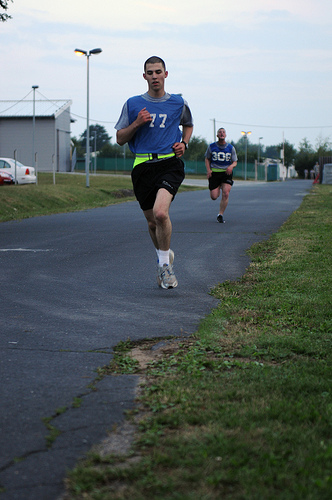 Once
any  from  happy  once  so upon
The dog is ____ when I pet his face.
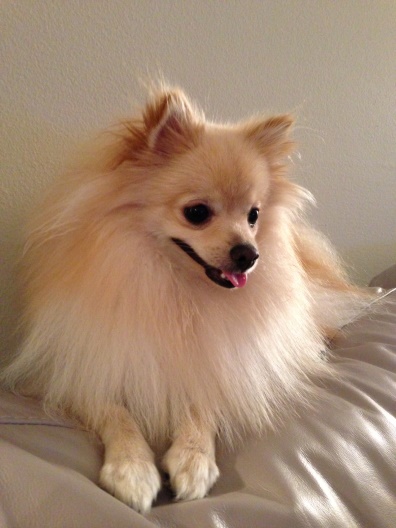 dog
any  from  happy  once  so upon
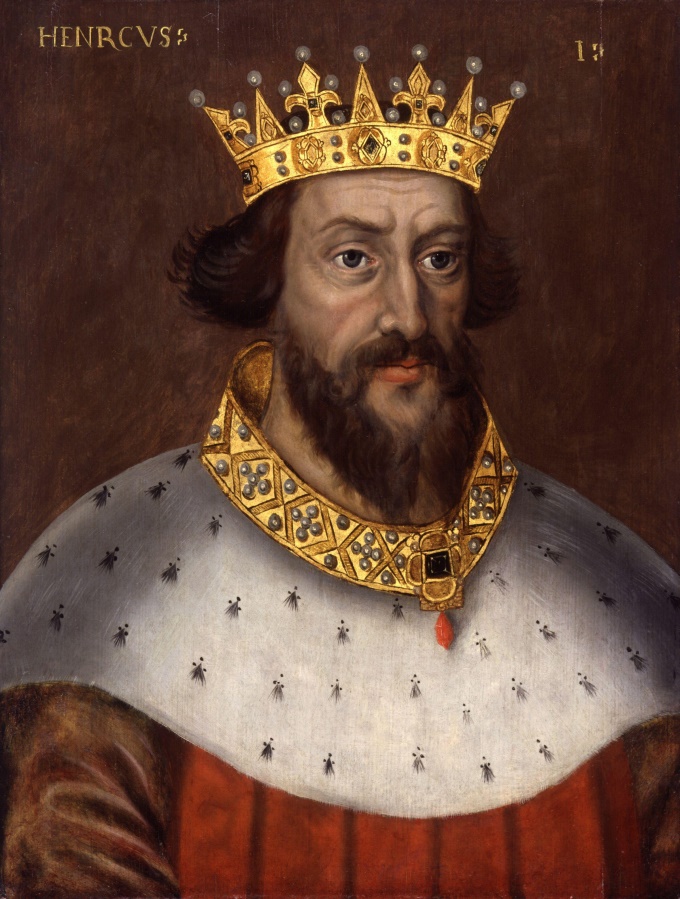 upon
Once _____ a time, a king had a magic stone.